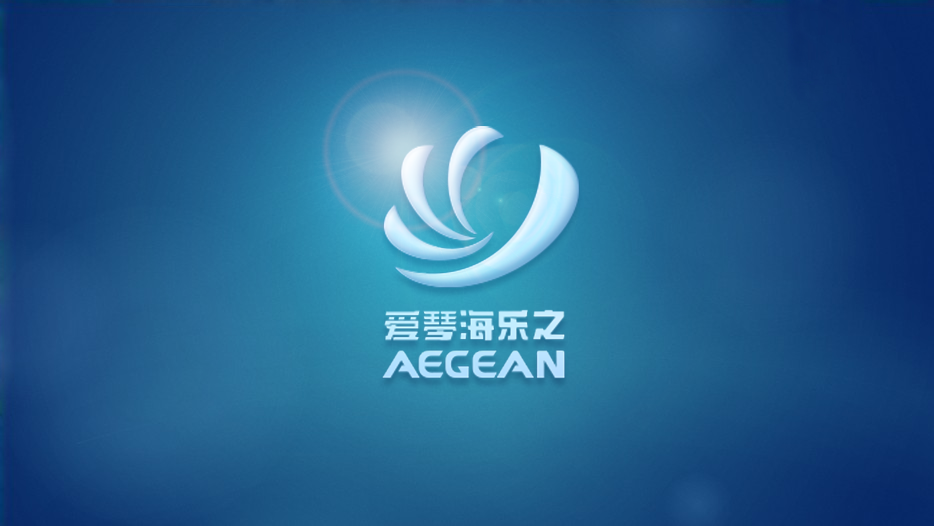 资源利用好帮手NoteExpress文献管理与检索系统
刘璐静  产品经理
北京爱琴海乐之技术有限公司
3
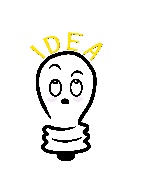 2015/4/7
4
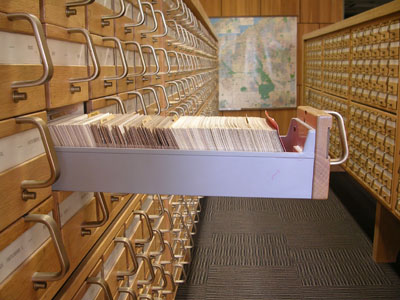 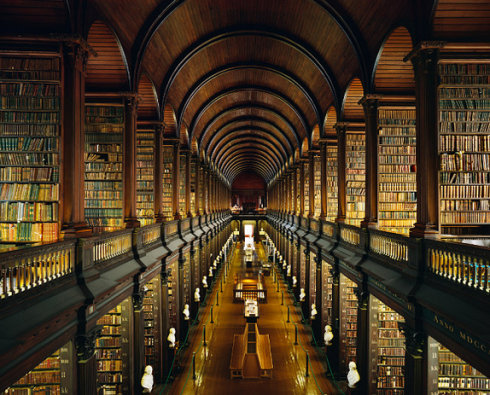 2015/4/7
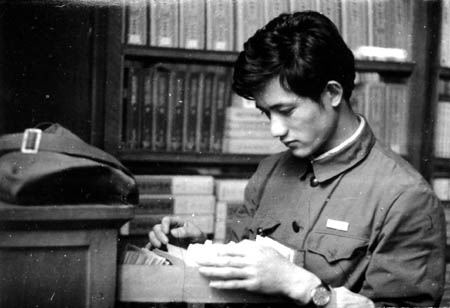 5
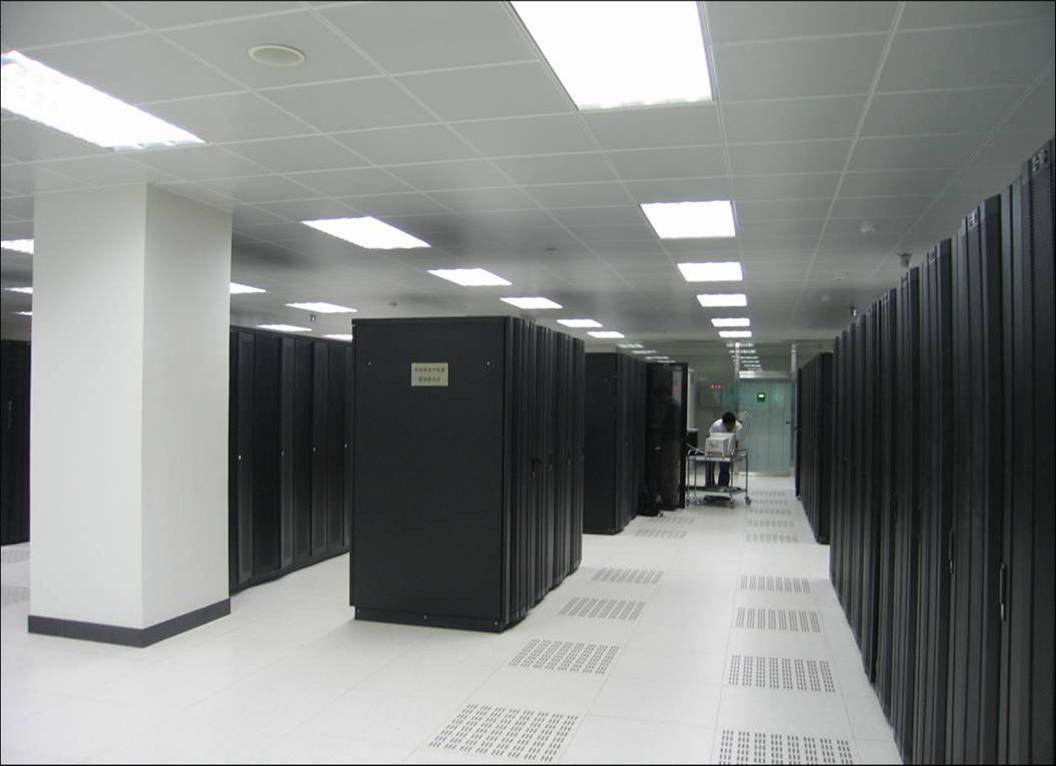 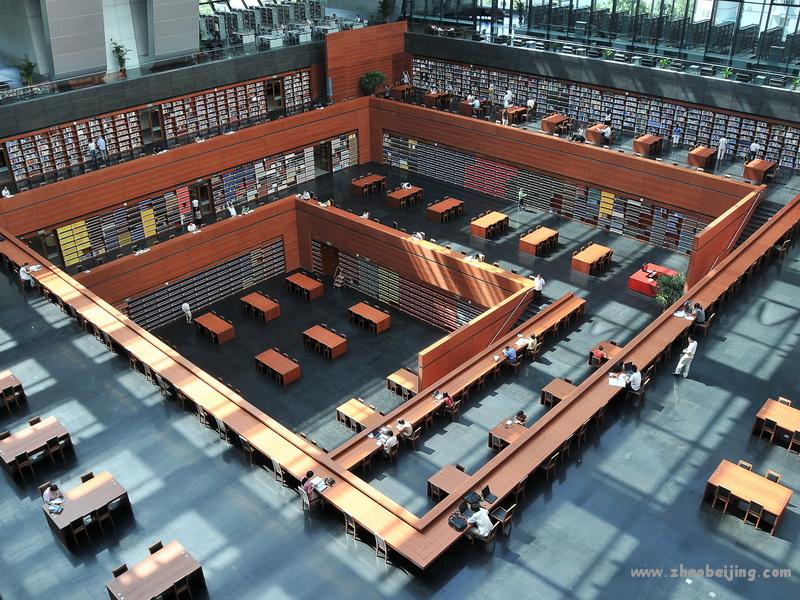 2015/4/7
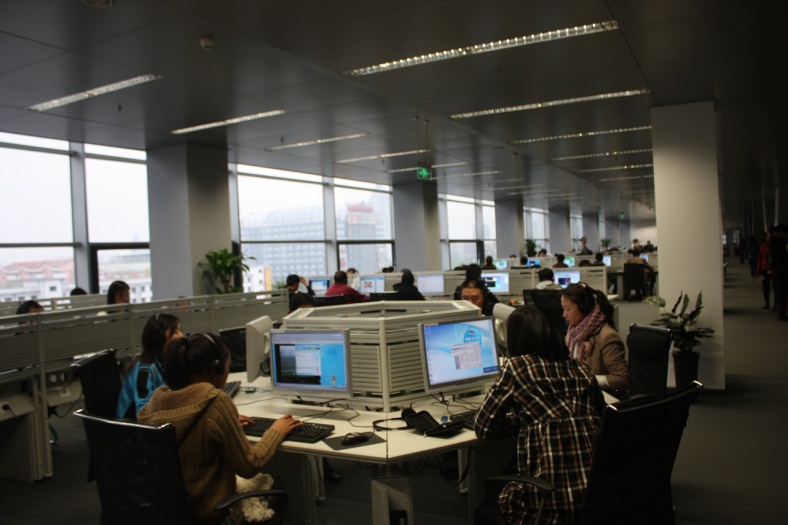 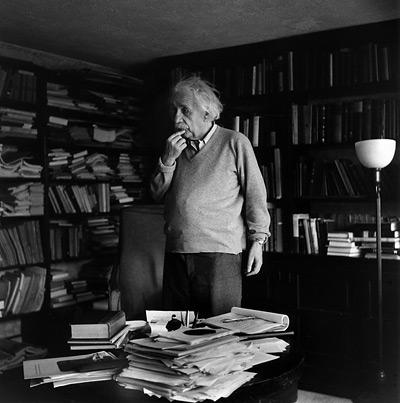 6
Where is it？
2015/4/7
7
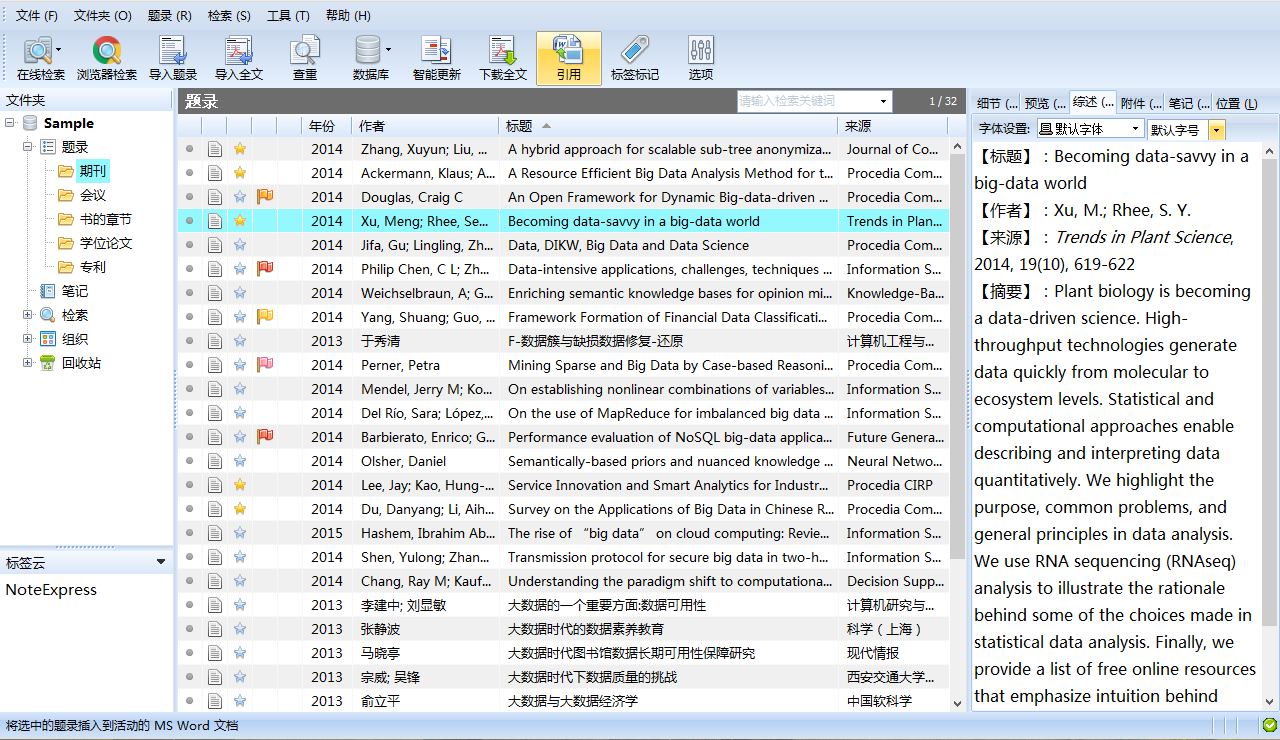 2015/4/7
It’s here！
8
2015/4/7
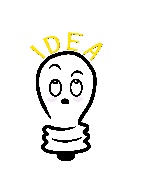 9
工欲善其事必先利其器
2015/4/7
NoteExpress  ------  科研文献管理
                                    论文写作工具
10
NoteExpress 是一款专业的文献管理软件，其核心功能涵盖“文献采集，管理，挖掘，应用”等文献管理的环节
2015/4/7
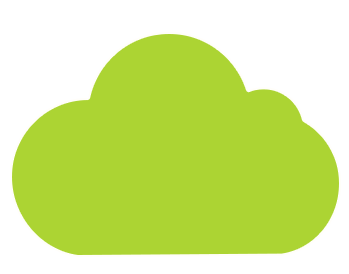 分享
11
2015/4/7
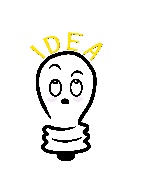 12
2015/4/7
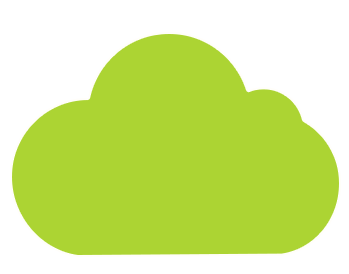 分享
13
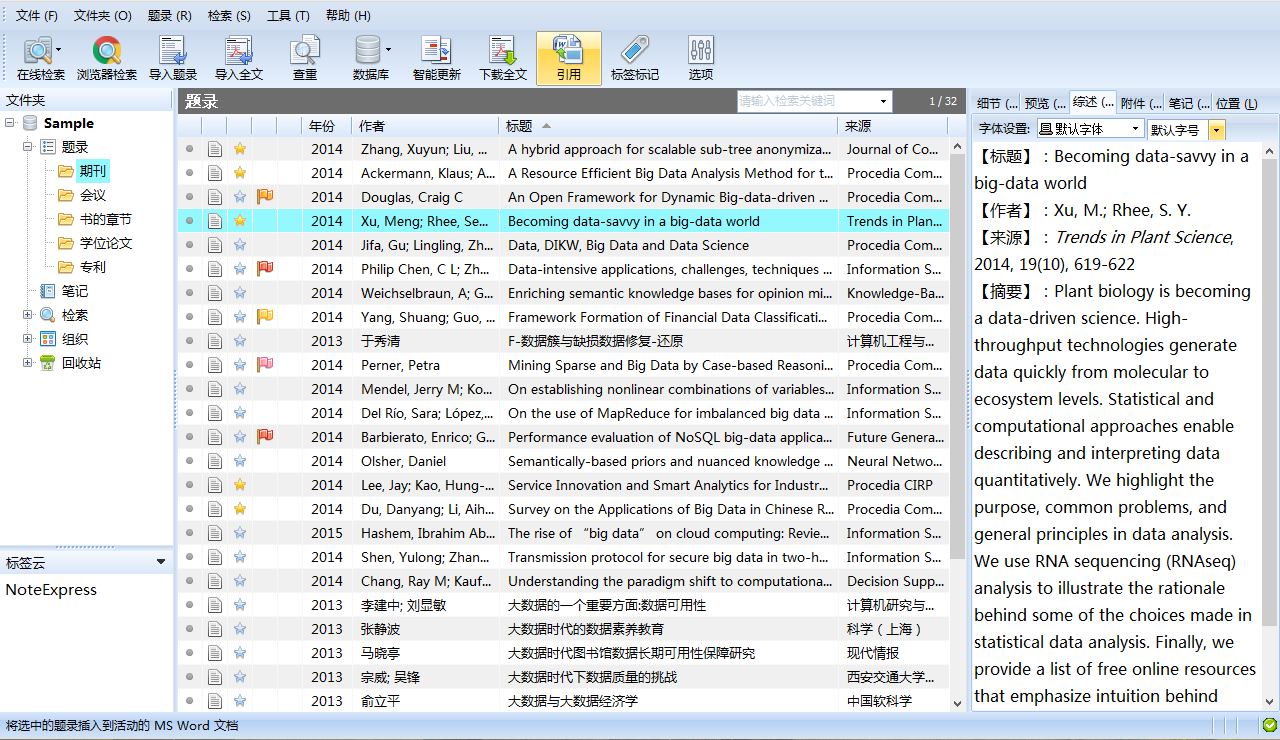 2015/4/7
14
新建数据库
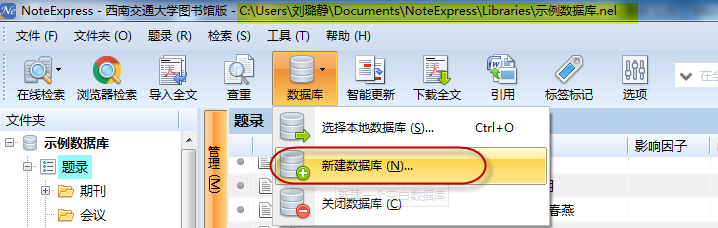 2015/4/7
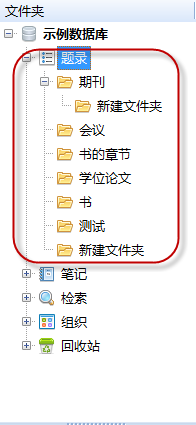 15
建立题录文件夹结构
2015/4/7
收集
16
格式化文件导入
过滤器导入
2015/4/7
网上数据库
在线检索
全文导入
智能识别及更新
NE
手工录入
17
管理
2015/4/7
18
通过列表头自定义将影响因子显示在题录列表中，可以按照影响因子排序，不仅能一目了然的看到期刊水平，也方便对期刊进行对比
2015/4/7
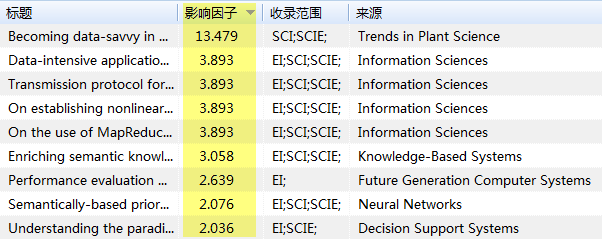 19
影响因子趋势图
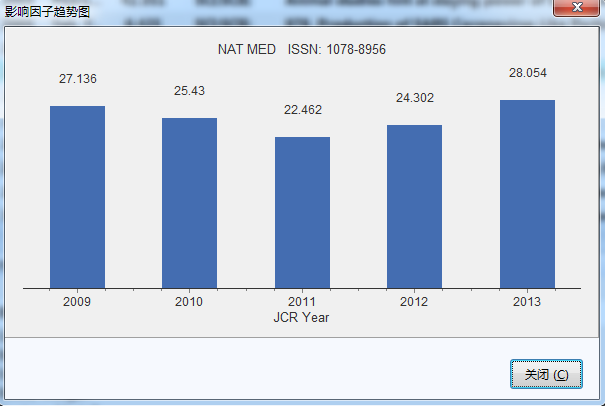 2015/4/7
提供期刊近五年的影响因子趋势图
20
为了进一步揭示论文被收录的情况，我们新增了查看收录范围的功能，范围涵盖SCI、SCIE、SSCI、A&HCI、EI、CSCD、CSSCI、中文核心期刊（北大）、中国科技核心期刊
2015/4/7
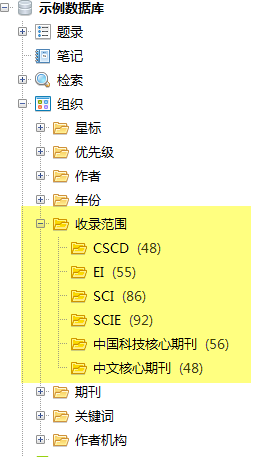 21
2015/4/7
分析
22
2015/4/7
发现
23
2015/4/7
写作
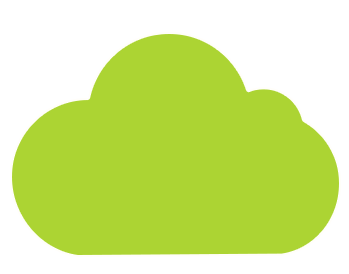 24
分享
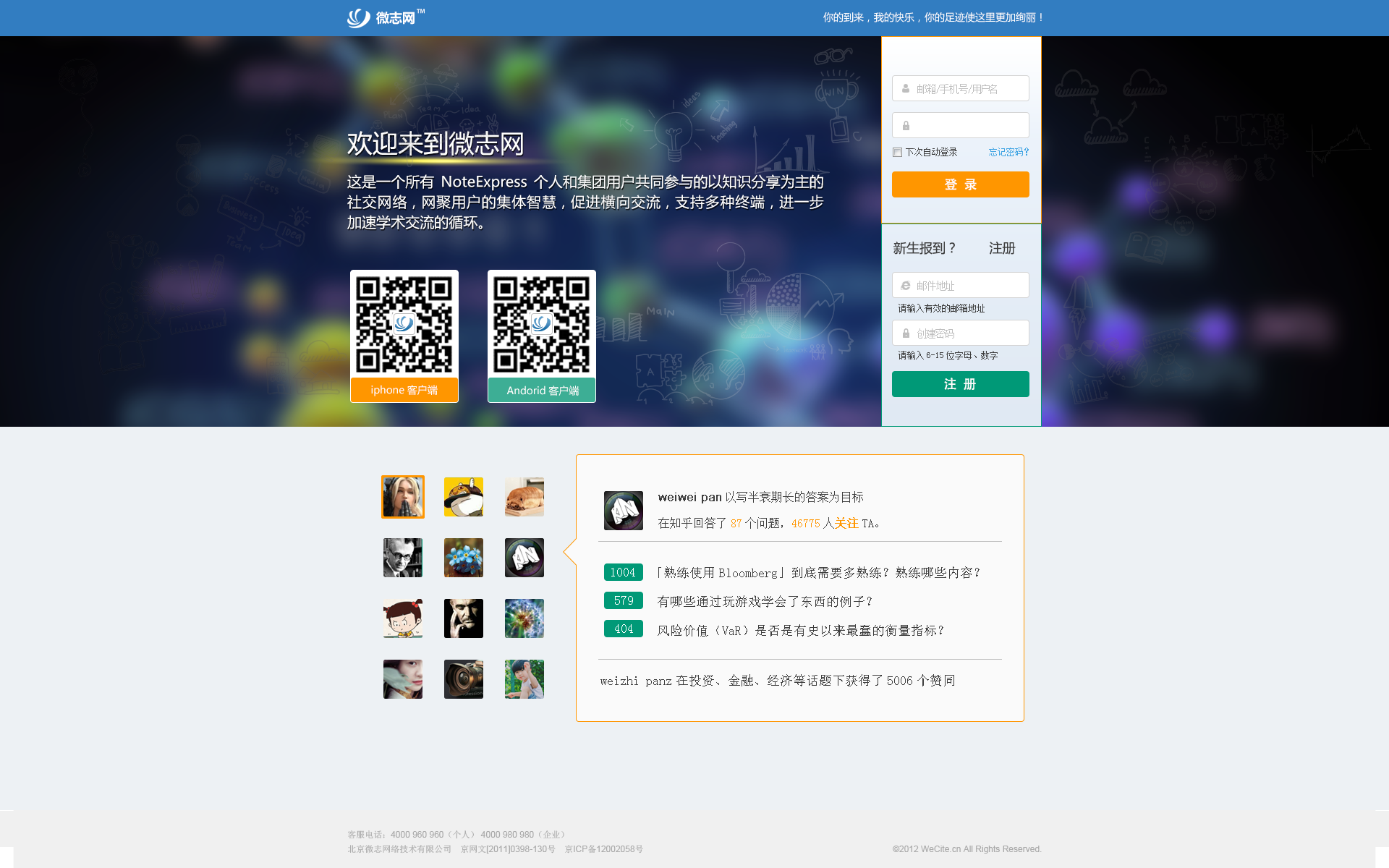 2015/4/7
即将上线
25
2015/4/7
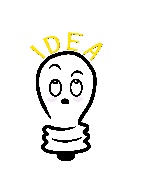 26
2015/4/7
感谢关注
技术支持：
电话：010-62198965
QQ：765330807
邮箱：support@inoteexpress.com